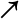 organ
regulation/regulate
systems
toxin
What do you know about your liver?
Record your answer in your notebook.
How can information about how your body functions help you?
Share your thoughts with the class.
Read the introduction and look for key ideas
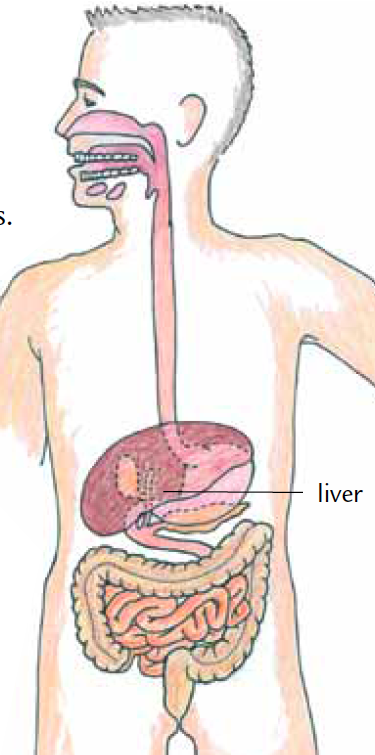 How does the liver help your body stay in balance?
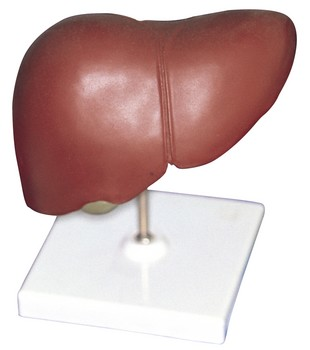 Read the role-play
Complete procedure steps 1-3 with your group.
Analysis question 1
What are some of the functions of the liver?
Analysis question 2
People who have cirrhosis of the liver are usually on a strict diet. They have to be careful of what they eat and drink. Why do you think this is?
Analysis question 3
How can understanding how your liver works help you make decisions about your health?
How does the liver help your body stay in balance?
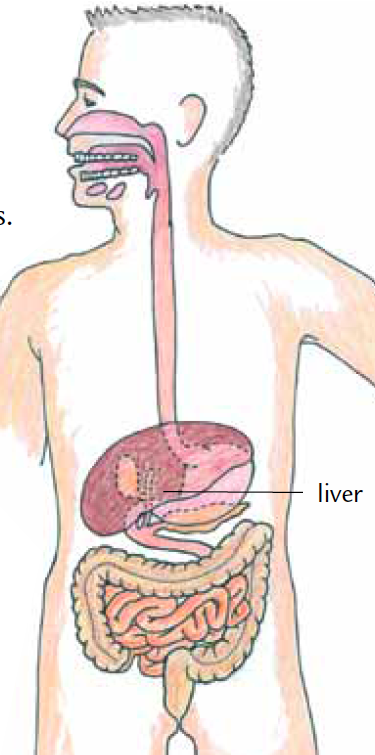 Key Vocabulary definitions
Organ - A collection of tissues which performs a particular function or set of functions.

Regulation/regulate - The process of keeping chemicals and conditions in the body balanced.
Key Vocabulary definitions
System - A group of organs that work together
to perform a specific function.

Toxin - A chemical produced by one organism that is harmful to another organism.
Liver
For links to more information about the liver, go to the Issues and Life Science page of the SEPUP website.

www.sepuplhs.org